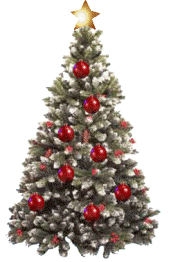 Урок - праздник
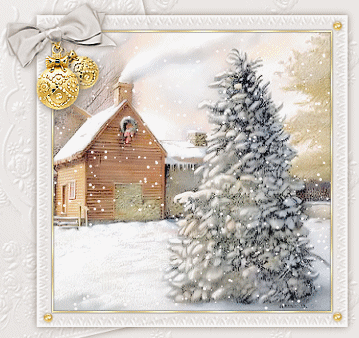 Готовимся к празднику
Вычислите:
(942646 :4)* (311-311) +2010=

Запишите поздравление, используя ответ задачи.
Наряжаем елку
задача
Что тяжелее?
Золотой шар или шишка,
если
2 шара  и   1 шишка - 140г
2 шишки  и   1 шар – 130г
Отгадываем новогодние слова
Полоса, лента из связанных, сплетенных в виде цепи предметов, украшение из ветвей и цветов для новогодней ёлки.

Разноцветные бумажные кружочки, которыми осыпают друг друга на разных празднествах и балах.

Длинные, узкие, разноцветные бумажные ленты, свернутые в рулончики. Их бросают в публику во время праздников, балов и маскарадов ...
Гирлянда - головоломка
?
25
22
77
1010
1414
Продолжить последовательность
физминутка
Поздравление
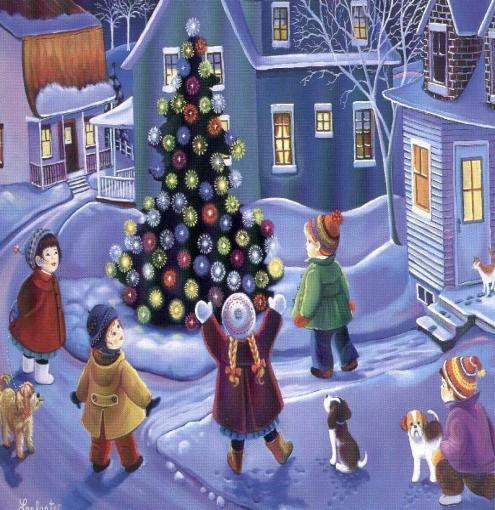 4 девочки приготовили к Новому году  каждая свое выступление  (танец, стихи, песню и фокусы).
Сколько вариантов программ можно составить из этих выступлений?
!
Что это за знак? Сколько значений он имеет?
Дети говорят…
Прочитайте слова, придуманные детьми, определите, какими способами они образованы, запишите.

Копатка
Колоток
Кусарики
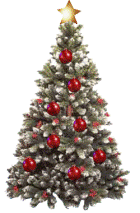 Подарки
В чем чаще всего мы получаем подарки?

Какой формы этот предмет?

Сколько у него ребер, вершин и граней?
Домашнее задание
Составьте поздравление и запишите его в виде стихотворения с перекрестной рифмой 
Розы – морозы
Снежинка – пушинка
Серпантин – мандарин
Елочка - иголочка
с наступающим новым годом!
поздравляем!!!